KEEPING SENIORS SAFEa presentation to the WLR Rotary Club
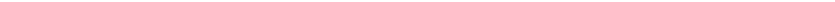 Brian rega
Senior Services/Housing Director
[Speaker Notes: All of us have someone in our lives that we’re concerned about.  Might be a family member, a friend, neighbor, or person from your church.  If you don’t have anyone in your life like that, it might be you, I’m just sayin…
Is that person that you have in mind safe to be living alone?  Are they struggling?  How could you possibly help?
My presentation today is all about Red Flags.  We all know them, or at least what they feel like.  A Red Flag is that thing that happens that makes you go __________________.]
GIANT DISCLAIMERI’m not a clinical person, nor do I play one on TV.  I didn’t even stay in a Holiday Inn Express last night.My knowledge of Alzheimer’s, Dementia, Memory Care, or most other things comes from personal experience, attending continuing education sessions, or plain, old-fashioned “book learnin’”.Consult your health care professional for anything more than one random guy’s opinion.
How Do You Know
It’s Time To Make A Change?
Big picture
Up close
Social
Money
Driving
In the kitchen





Around the house
Pets and plants
Home maintenance
Get help
Caregivers/friends
[Speaker Notes: The decision to help an aging adult move out of a current home is a complex one -- both emotionally and practically. Above all, you want the person to be safe and well. How can you all feel more confident about whether circumstances suggest that your loved one should no longer be living alone?

Let’s consider these:]
Big Picture Signs
Keep the red flags in mind:
Recent accidents or close-calls
A slow recovery
Worsening chronic condition
Increased difficulty in managing day-to-day
[Speaker Notes: Keep the big red flags in mind.  
Did your loved one take a fall recently?  A medical scare?  Who responded, and how long did it take?
Accidents happen, but how frequently are they happening?
How did your person weather the most recent illness?  Did last year’s cold turn into untreated bronchitis?
Do they have a chronic illness (COPD, CHF, dementia), and struggle?  It’s never going to improve.
ADLs and I(instrumental)ADLs are the skills needed to live independently—dressing, shopping, cooking, laundry, managing medications…
Have they had a recent functional assessment?]
Up-Close Signs
Give him/her a BIG HUG!:
Noticeable weight loss
Seeming more frail
Noticeable weight gain
Unusual body odor
Changes in appearance
[Speaker Notes: Clues aren’t always visible from a distance, or over the phone.  You could learn more through touch.
Do they feel thinner?  Are clothes loose, have they added notches to their belt?  Many serious 
conditions, from depression to cancer, can cause weight loss.  A person who is having trouble getting out to shop
or remembering how to cook (or to eat) can lose weight.

Do you feel anything different about the person’s strength and stature when you hug?  Can they rise easily from a chair?
Do they seem unsteady or unable to balance?  Compare what you see to the last time you saw them.

Noticeable weight gain also happens.  It could be an injury slowing them down, with dementia they might not remember having eaten so they snack all day.  
Could also be depression.  Someone with money troubles may choose less fresh foods, and go pre-packaged, processed foods.

Unfortunately a close hug can also reveal changes in personal hygiene habits.  Causes range from memory problems, to depression, to other physical ailments.

Does their hair and make-up look all right?  Are clothes clean?  Someone known as a sharp dresser who now has food stains all over their clothes has an issue.  A formerly clean-shaven man with an unkempt beard may be forgetting to shave, or how to shave.]
Social Signs
Consider their social connections:
Signs of active friendships
Reduced activities and interests
Days spent w/o leaving the house
Someone who checks in regularly
A plan for worst-case scenario
[Speaker Notes: Does your loved one still get together for lunches or outings with friends?.  Do they still participate in things like they used to?  Church, cards, social groups?

Do they keep their appointments?  Lack of companionship is associated with depression and heart problems in older adults.  If friends have died or moved away, moving to a place with people around might be lifesaving.

Have they abandoned their hobbies?  Have they maintained their club memberships?  There are many reasons people cut back, but dropping out of everything and showing interest in almost nothing is a red flag for depression.

When was the last time they left the house?  Is it because of a lack of transportation, or a companion to join them?  
Adults who fear being “locked away” in a retirement home, need to understand that those places are not prisons, but 
Offer outings and people to “out” with!  They’ll have opportunities to be more mobile and active, not less.

We all need someone who checks in on a regular basis.  Used to be that our neighbors would check on us if they didn’t see the drapes open, or the paper leave the driveway.  Not so much anymore.

In the event of a fire, flood, earthquake or other disaster, what’s the plan?  Is someone nearby to assist?  Does your loved one understand the plan?]
Money Signs
Go through their mail:
Snowdrifts of mail?
Unopened personal mail
Unopened bills
Letters from banks, creditors, or insurers
Thank-you messages from charities
Lots of crisp, unread magazines
[Speaker Notes: Your loved one’s mail can offer an often-overlooked clue to how they are managing money, which is a common early warning sign of cognitive trouble.

Is there lots of mail, scattered in lots of places?  Do you see bills, insurance, and other matters being managed?  Piles of mail and papers are also a tripping hazard.

Everybody skips junk mail, but few of us can ignore a good old-fashioned, hand addressed letter.

Unopened bills can indicate that they’re having trouble handling their finances—one of the first signs of dementia.

Routine business letters from utilities or banks are normal, but it’s alarming if they refer to missed payments, overdrafts, or recent accidents.

Older adults are often vulnerable to scammers.  Even those who have always been sharp are vulnerable if they’re having trouble thinking.
Some charities hit up giver over and over, and they might not remember giving the first time.

Stacks of unopened magazines might mean that the person may have unknowingly renewed a subscription several times, or ordered things they didn’t need.]
Driving Signs
Take a drive- with them behind the wheel:
Nicks or dents in the car
Seatbelts?
No distractions!
Signs of dangerous driving
Warning lights
[Speaker Notes: This one is scary, but needs to happen.

Notice the car body when you get in and out.  Walk around the car.  Damage marks can be a sign of careless driving.

Even people with mild dementia usually follow the rote basics of driving—put on my seatbelt, check my mirrors.

The person may turn off the radio, or even avoid conversations so that they can concentrate on what they’re doing.  
They may also avoid certain routes, roads, or highway driving—a kind of self-policing but also signifying changing abilities.

People whose driving ability is impaired are more likely to tailgate, drift from their lane, go below the speed limit, react slowly to lights or other cars, and mix up the gas and brake pedals.

Check out the dashboard lights as you ride along.  Does the car have sufficient gas, water, antifreeze, or wiper fluid?]
Kitchen Signs
Go through the kitchen- from fridge, to cabinets, to oven:
Stale or expired foods
Multiples of the same item
Freezer full of TV dinners
Broken appliances
Signs of fire
[Speaker Notes: Because people spend so much time in the kitchen, you can learn a lot.
We all buy more than we need.  Look for signs that food is not only old, but that this is unnoticed.
Mold, sour milk that’s still used, expiration dates well past due…

Ten bottles of ketchup?  More cereal than could be eaten in a year?  Multiples often reveal that the shopper can’t remember from one trip to another what they have at home.

You might buy frozen dinner for convenience sake, but few of them are actually healthy.  If there’s not much fresh food, your loved one might already need help with meal prep.

Check all the appliances:  microwave, coffee maker, toaster, washer and dryer.  Any device they use, or should be using, routinely.

Are stove knobs charred?  Pots singed?  Do potholders have burned edges?  Look for smoke detectors that have been detached.]
Around The House Signs
Look around the living areas:
Lots of clutter
Signs of lax housekeeping
Bathroom grime and clutter
[Speaker Notes: Sometimes the most obvious sign is hard to see because we’ve become so used to it.

Inability to throw anything away may be a sign of a neurological or physical issue.  Obviously it’s more worrisome in a neatnik than in a chronic slob.
Things all over the floor are a trip hazard.

Spills that haven’t been cleaned up are a common sign of dementia– the person lacks the follow-through to keep tidy.
Looks for cobwebs, bathroom mold, thick dust, or other signs.  Physical limitations can mean your loved one needs help.

A common scenario involves the bathroom.  They may make a particular effort to clean everywhere else, but never expect anyone to go into their bathroom.  This might be a truer picture of how they’re doing.]
Pet/Plant Care Signs
See how other living things are faring:
Plants that are dying, dead, or just gone
Animals that don’t seem well-tended
[Speaker Notes: Most of us have seen a plant go brown occasionally.  Keep an eye out for chronic neglect, especially in a former plant-lover’s home.

How are the pets doing?  Check the dogs nails.  Litter box clean?  Dead fish in the tank?  Poor grooming, overfeeding, and underfeeding are other red flags.]
Home Maintenance Signs
Walk around the yard:
Signs of neglect
Newspapers in the bushes
Mail piled up in the mailbox
[Speaker Notes: A lack of yard maintenance can yield clues that your loved one isn’t faring well at home any longer.

Look for discolored siding or ceilings that might indicate a leak, gutters choked with leaves, broken windows or fences, and dirty windows.

Are papers being delivered but ignored?  Sometimes people pick up those in the driveway, but ignore those they can’t see.

Go check the mailbox.  A full mailbox is an indication they can’t make it out there often.]
Get Help Looking For Signs
Get input of others who know them, to get a picture of reality:
Input from friends/relatives
Medical insight
A second opinion
[Speaker Notes: Talk to old friends or relatives to see how they’re doing.  Listen for hints that the person doesn’t get out much (She doesn’t come over anymore, She quit book club)
Pay attention to comments that indicate ongoing concerns (Has he had that heart test yet?  We were worried when the ambulance came)

With appropriate permission, your loved one’s doctor may share your concerns about his patient’s safety at home, or may be able to alleviate those concerns with a home assessment.

A social worker or home health professional could visit and do an informal evaluation.  While they may resist a “total stranger” coming in, you could try pitching it as a neutral second opinion, or “doctor’s orders”.   Some people wind up sharing doubts or vulnerabilities with a sympathetic, experienced stranger that they could never admit to their children or family.]
Tips For Talking
Share your feelings/concerns
Emphasize your role as an advocate
LISTEN to concerns
Discuss how emergencies should be handled

To the extent possible, have an open and honest discussion about their wishes, abilities, and options.
[Speaker Notes: Talking with  loved one about their current needs and long-term care isn’t easy.  A successful conversation  depends on the relationship we have, as well as their mental, physical, and emotional condition.  It’s easier to avoid serious discussions to avoid conflict or awkward conversations.  However, NOT taking the time to understand your loved one’s wishes and establish a mutually agreed-upon plan may result in more conflict, heartache, and suffering.  Here are some tips:
Be honest and open about how you see the current situation evolving, and about your own ability to provide care.

Let your loved ones know that you want to make sure to carry out their wishes as much as possible, and that they can depend on you to act in their best interest.  Make it clear that you aren’t trying to take over.

Don’t brush off any anxieties your loved one might have expressed.  Instead, try making a written list of concerns that will need to be addressed when making plans for care.

Don’t wait until it’s too late to figure out where key records, documents, and financial paperwork are stored.  It’s also a good idea to discuss the circumstances under which your loved ones would like you to become their Power of Attorney.]
What’s Available?
Evaluate Your Needs:
Aging in place?
Independent living?
Assisted living?
Memory care?
Skilled nursing?
[Speaker Notes: There’s a broad array of options available now—from staying in your own home, to specialized facilities that provide round-the-clock care.

The names of different types of facilities can be confusing—especially if you haven’t investigated options before.

In general, the different types of senior housing vary according to the amount of care provided for activities of daily living for medical care.  Make sure everyone understands your needs, and that you understand what they CAN, or cannot do for you.

Aging in place is staying in your home as you get older.  The advantage is that you’re in a familiar environment, and know your community.  Staying at home may be a good option IF:  you have a close network of nearby family, friends, and neighbors.  Transportation is easily accessible, including alternatives to driving.  Your neighborhood is safe.
Your home can be modified to reflect your changing needs; Home and yard maintenance is not overwhelming; your physical and medical needs do not require a high level of care; you have a gregarious personality and are willing to reach out for support; you fall within the confines of an integrated community, such as a Village.

Independent living is a general term for any housing arrangement designed exclusively for seniors.  These may be apartment complexes, condominiums, or even free-standing homes.  In general, the housing is friendlier to senior adults, it’s more compact, easier to navigate, includes help with outside maintenance, with some catered living services available.

Assisted living may be a good choice if you need more personal care services than are feasible at home, or in Independent living, you don’t need skilled nursing services.

Memory care or an Alzheimer’s Special Care Unit is a good option if the resident has special needs relating to dementia or memory loss.  All the personal care services are available in a secure (contained) environment.

A nursing home would be a good choice if both your medical and personal care needs have become too great to handle at home or in another facility.  Sometimes nursing care is temporary, to get back on your feet or to another level of senior housing.]
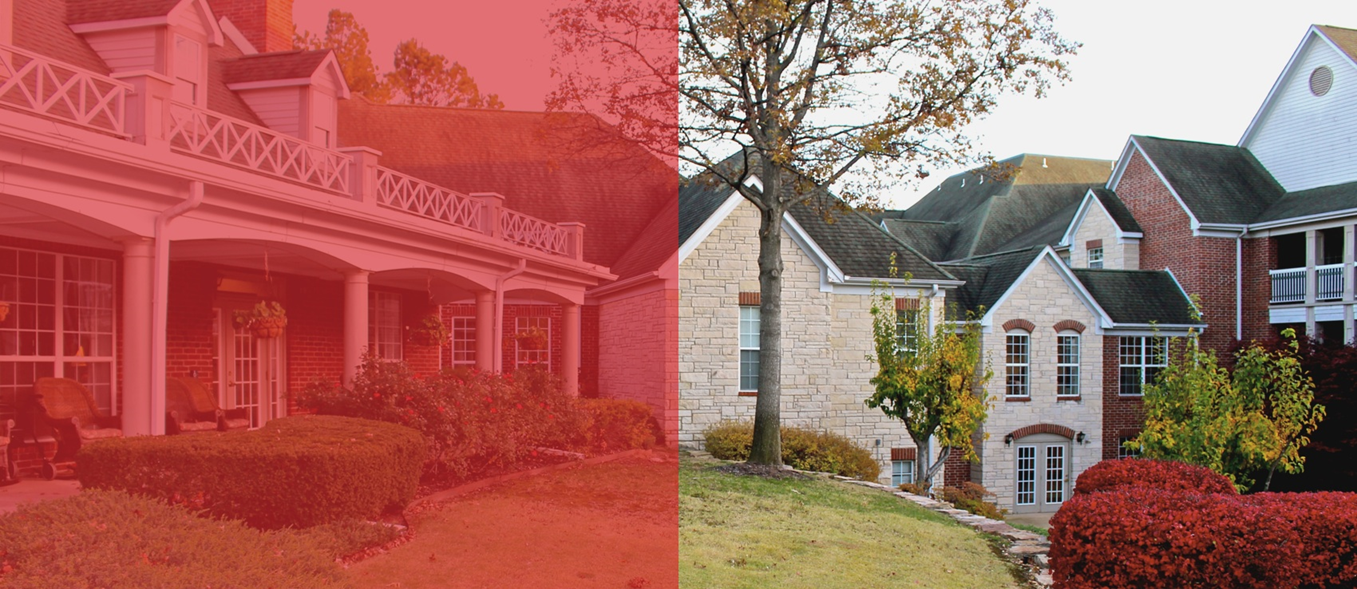 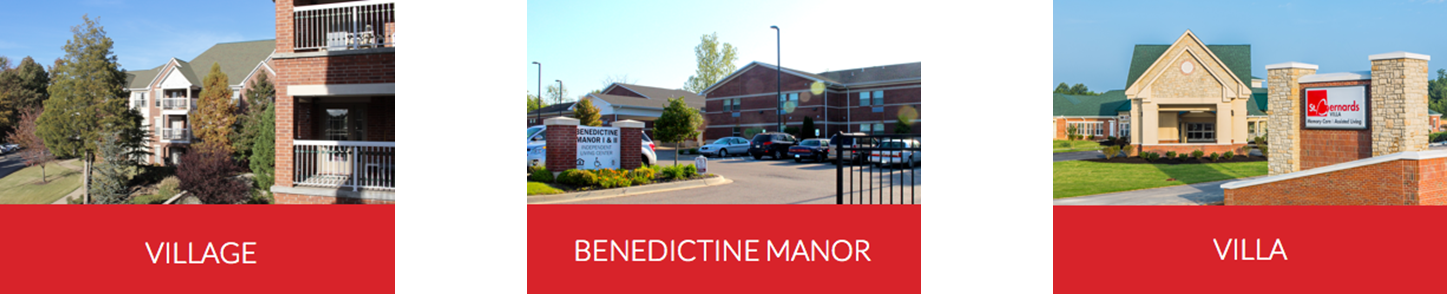 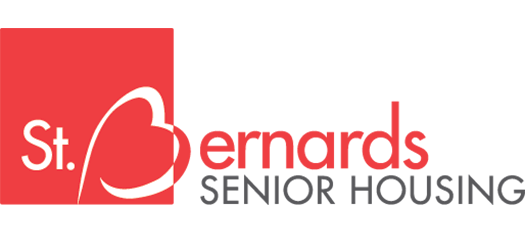 www.StBseniorhousing.com
[Speaker Notes: As our “Emeritus Corps”, if you’re a member of another group or organization you feel could benefit by hearing this presentation, please get me an invitation to speak. I’ll travel, and the price is right…  but remember, you get what you pay for.]
Question & Answer Session
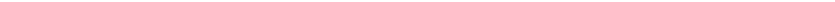